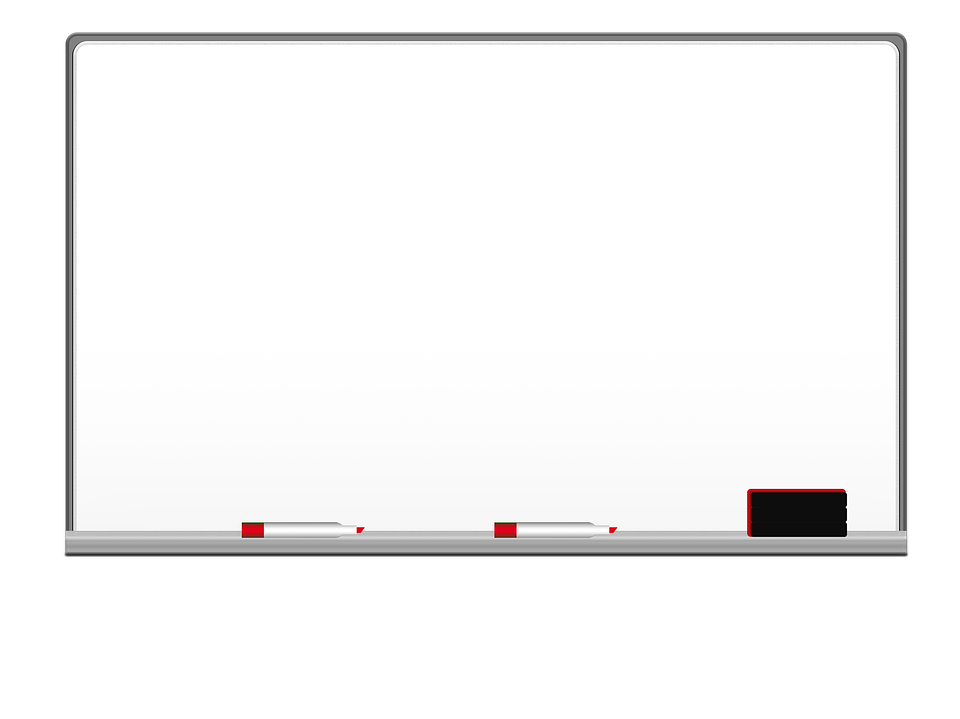 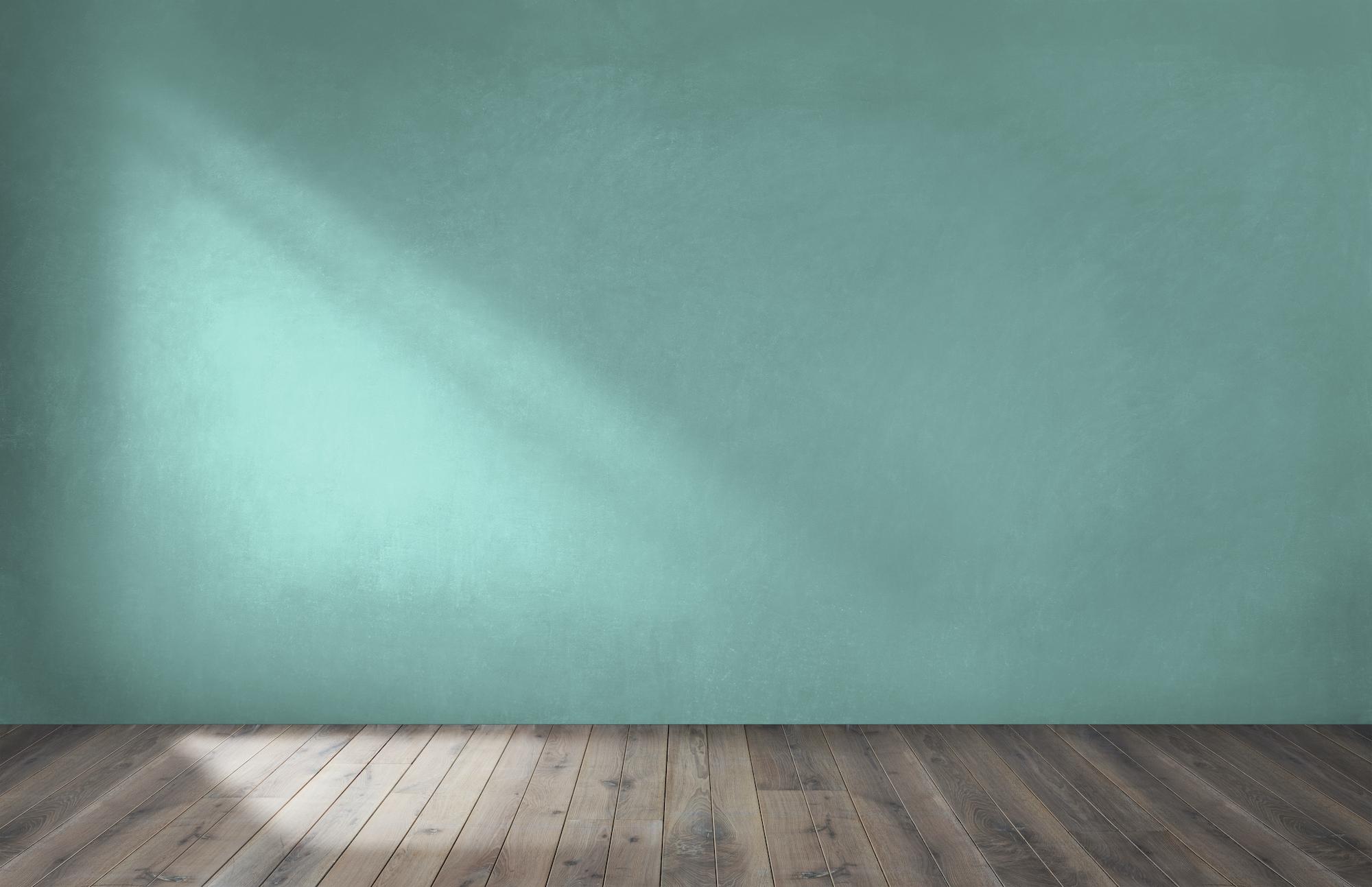 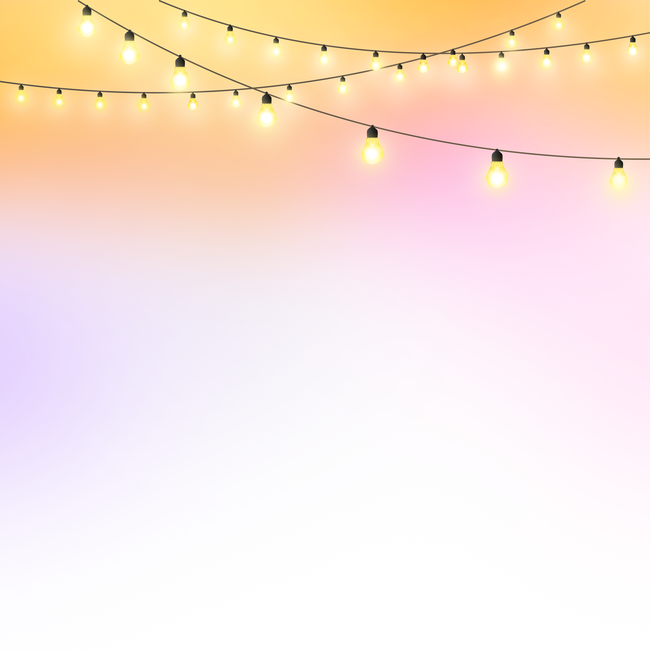 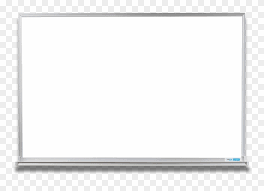 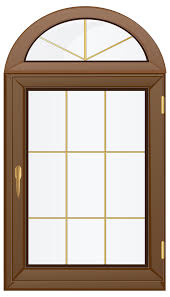 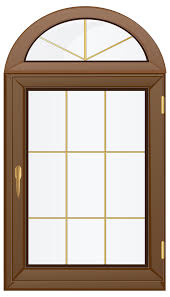 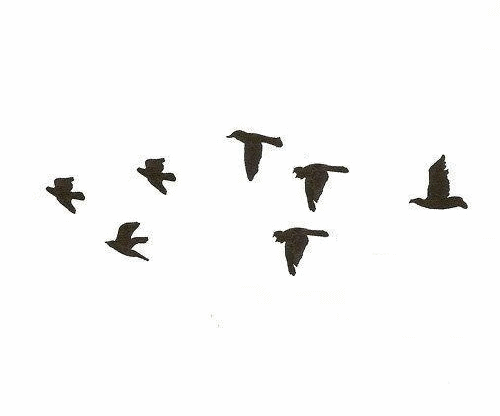 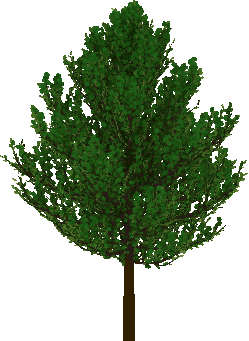 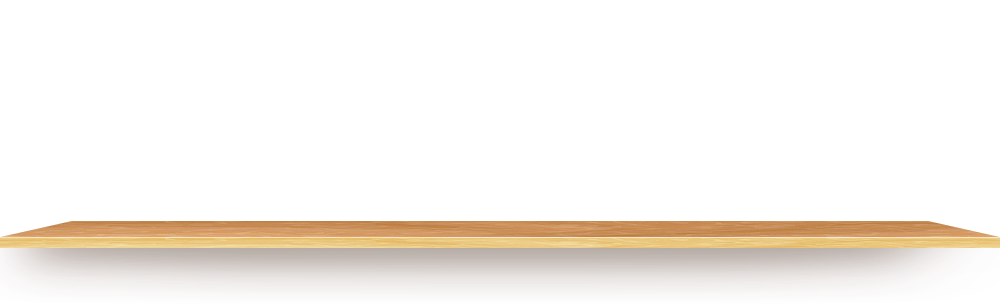 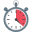 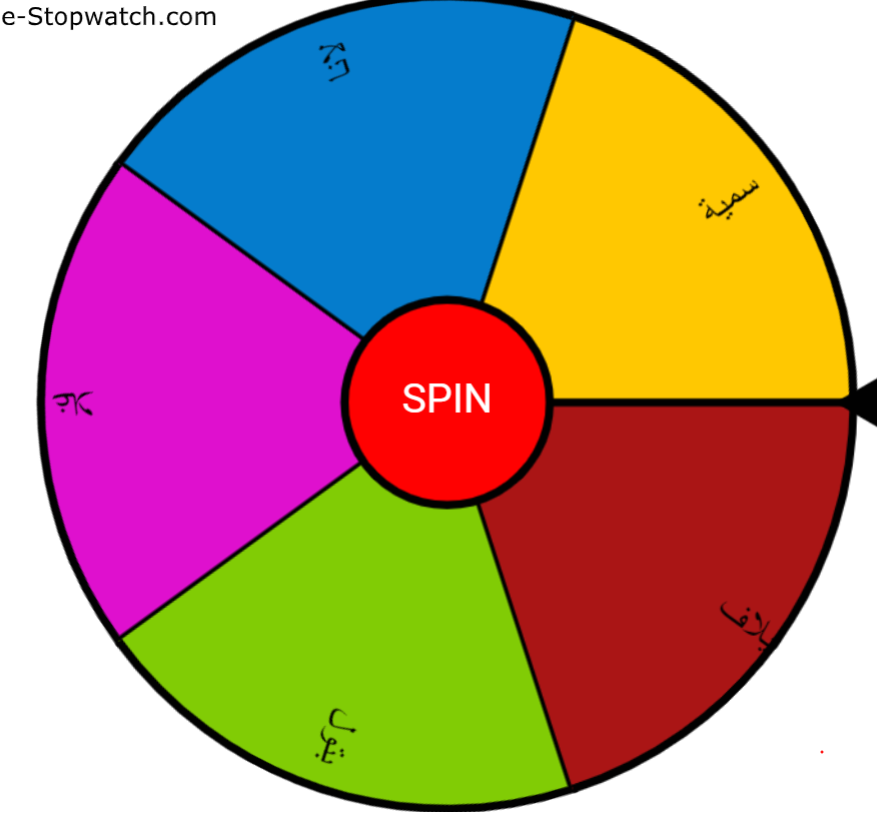 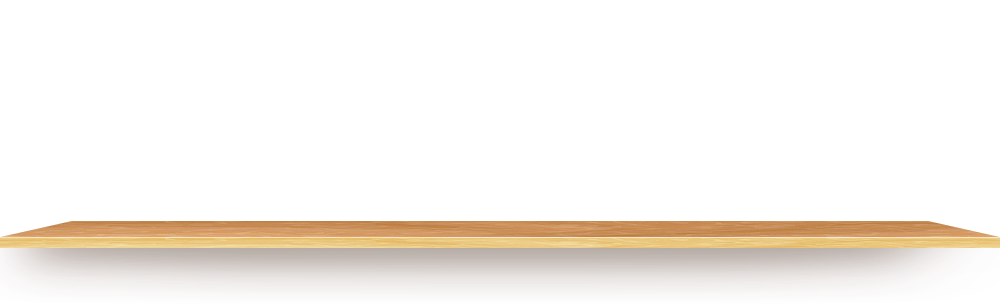 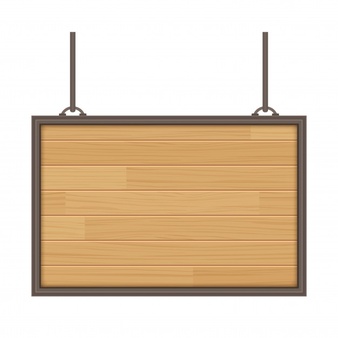 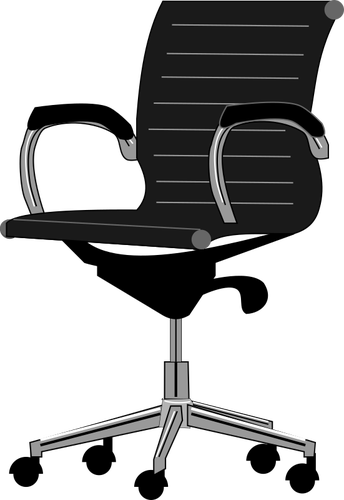 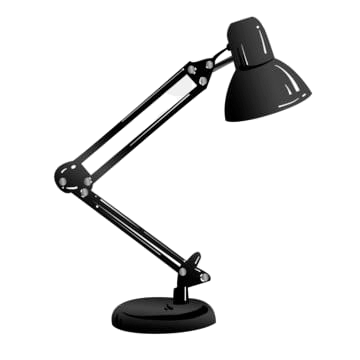 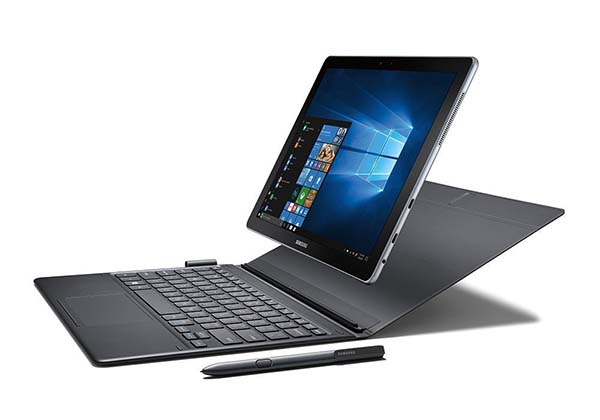 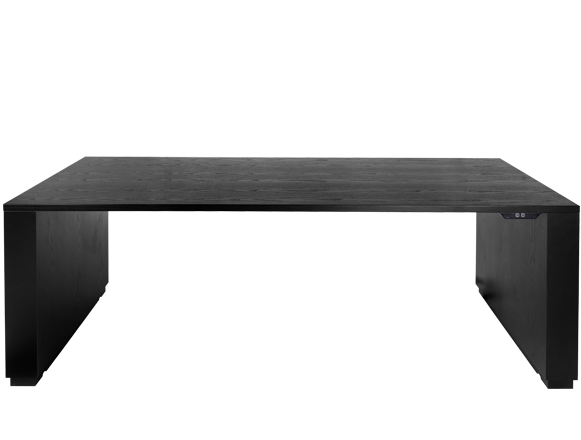 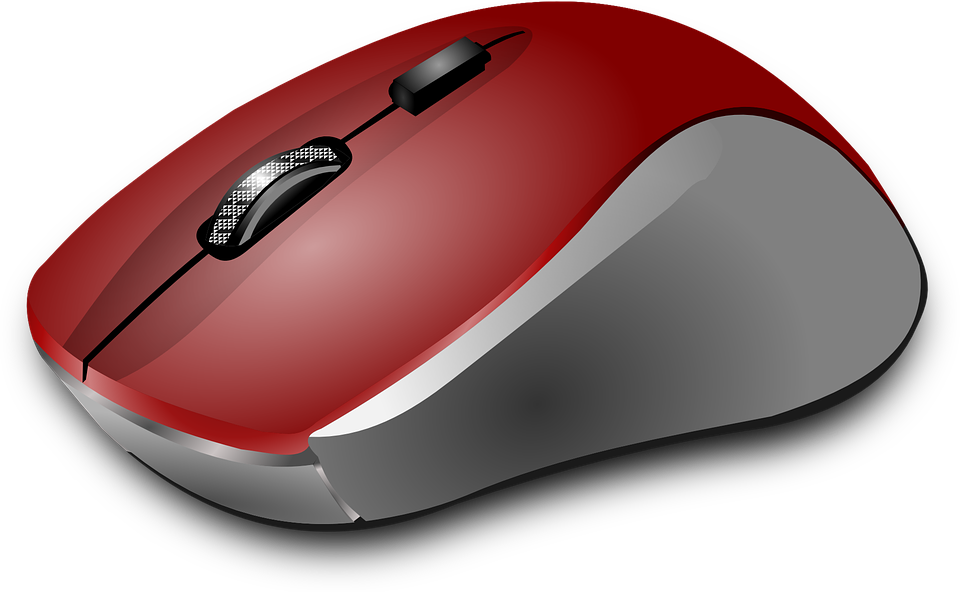 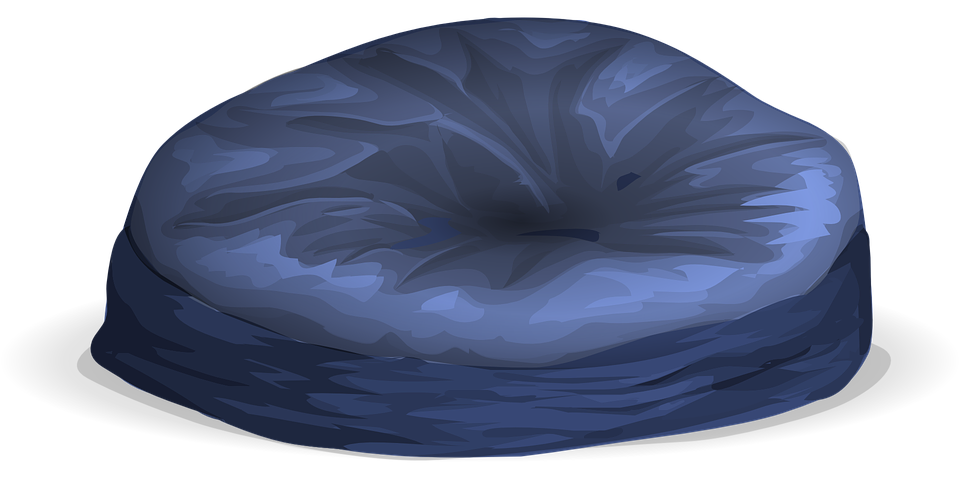 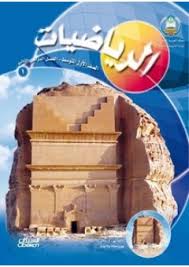 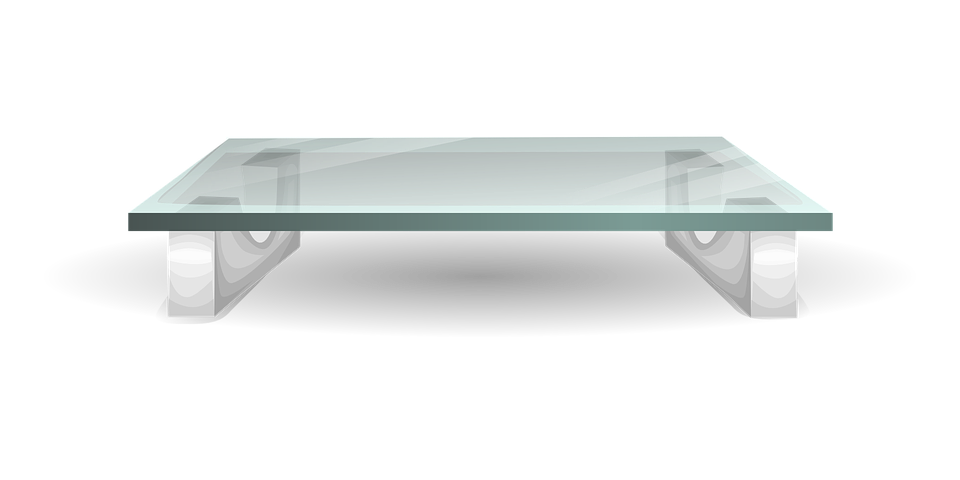 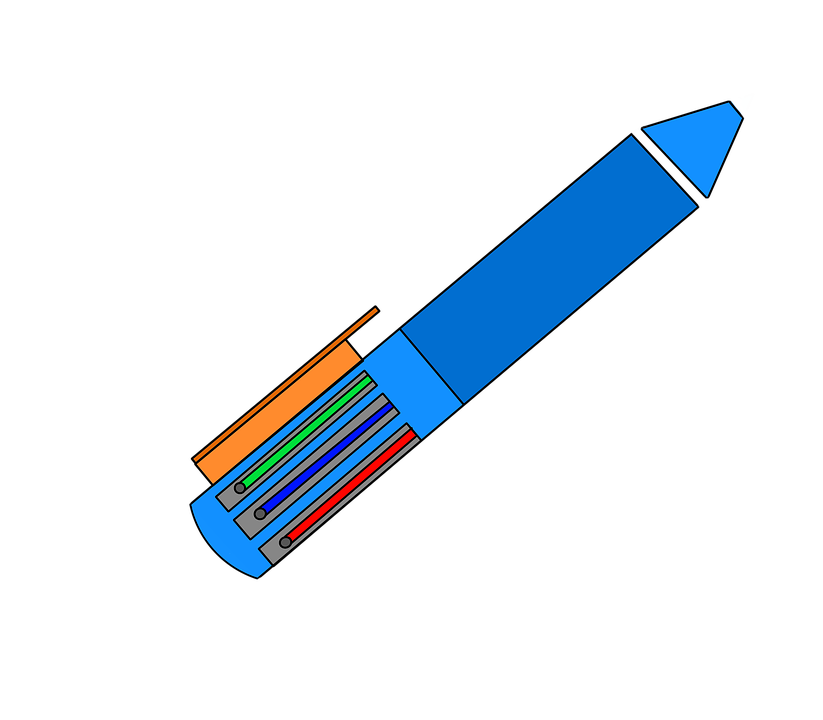 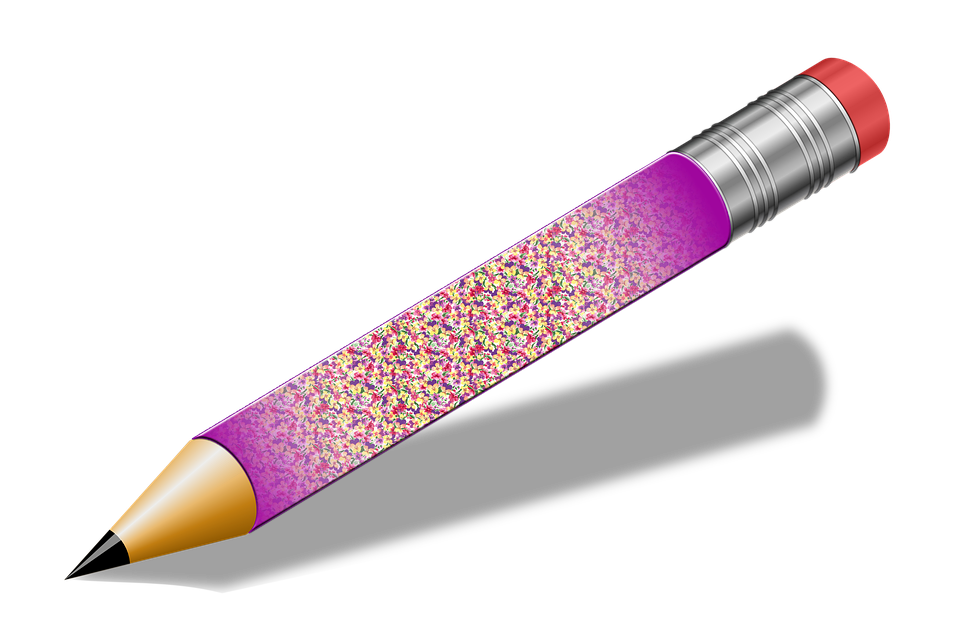 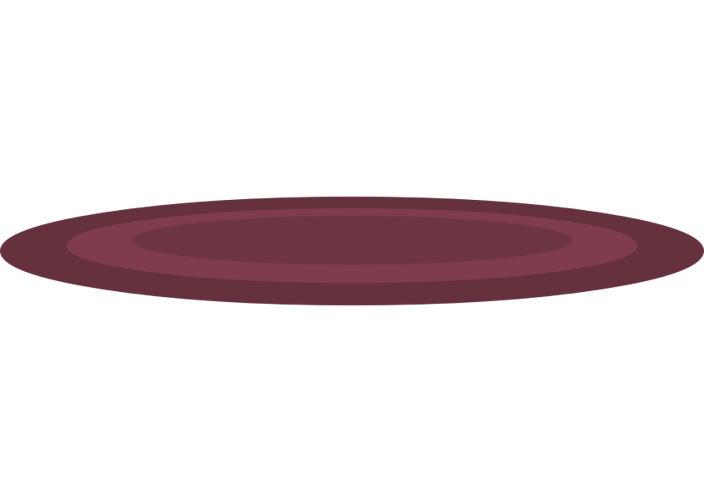 393
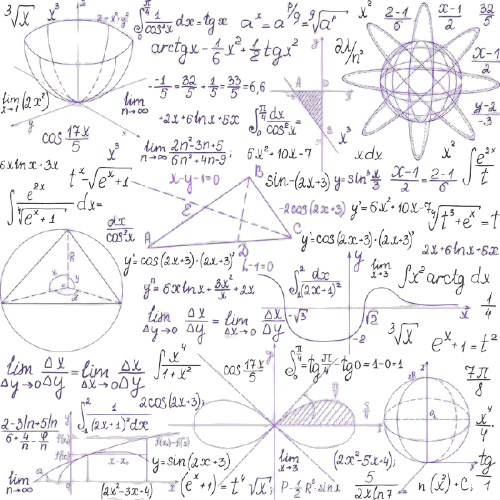 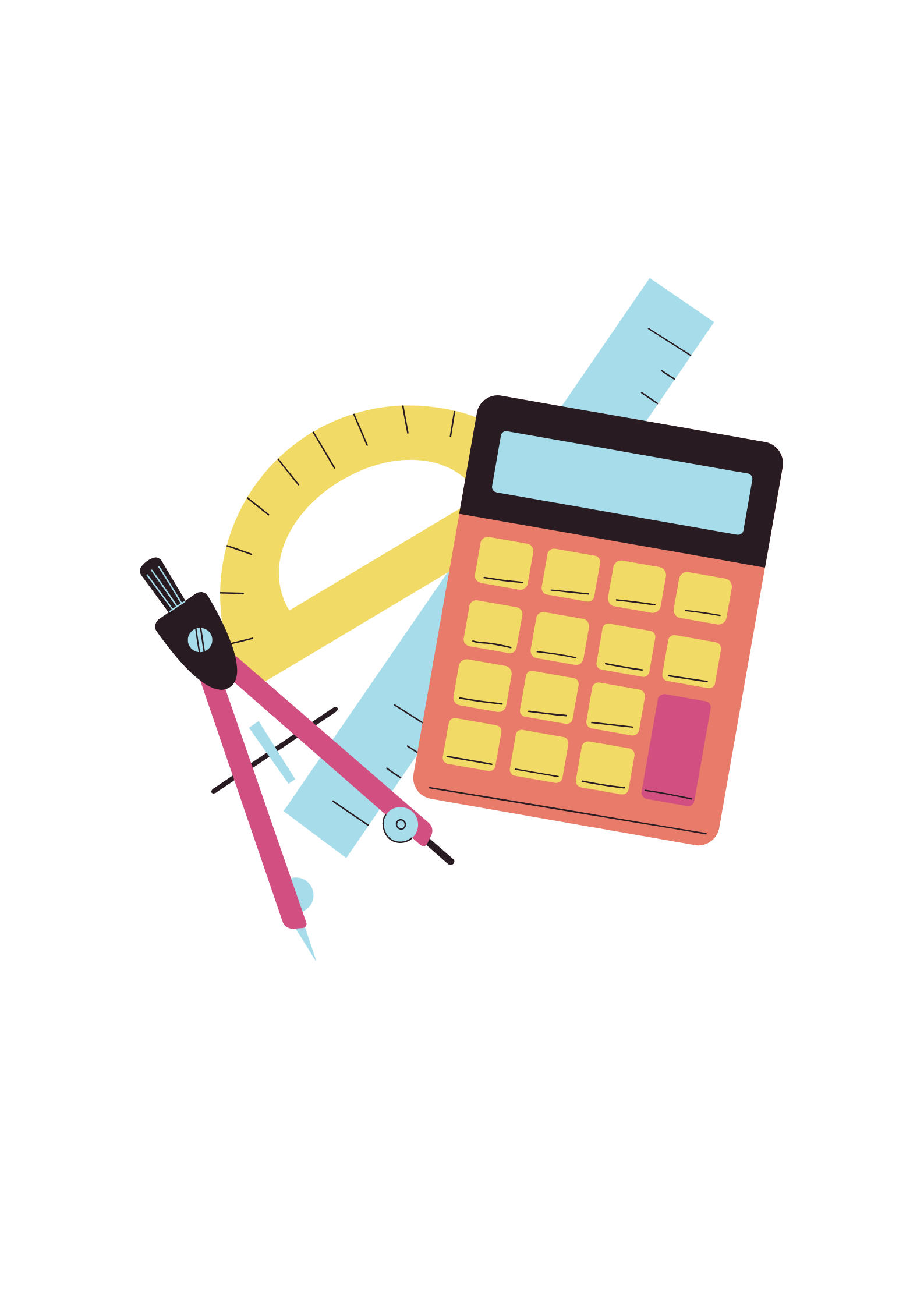 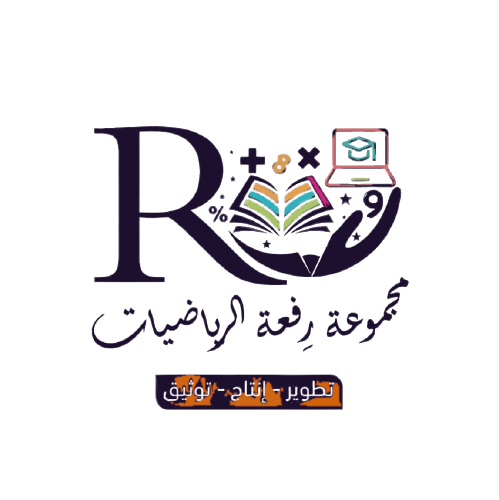 التمثيل بالأعمدة والمدرجات التكرارية
394
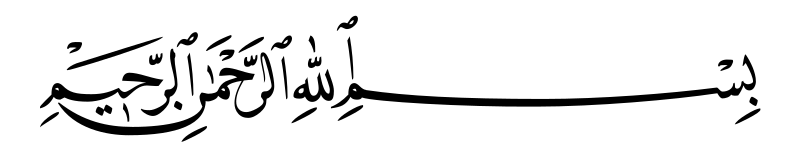 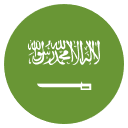 التاريخ   /    /  ١٤٤هـ
رقم الصفحة :
٦-٣
التمثيل بالأعمدة والمدرجات التكرارية
فكرة الدرس
اعرض البيانات واحللها باستعمال الاعمدة والمدرجات التكرارية
المفردات
التمثيل بالأعمدة 
التمثيل بالمدرجات التكرارية
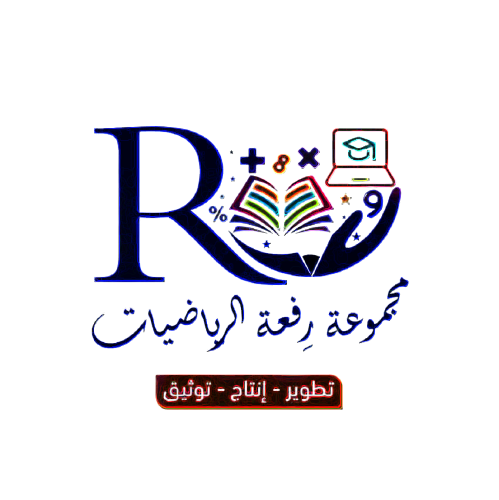 395
جدول الضرب
396
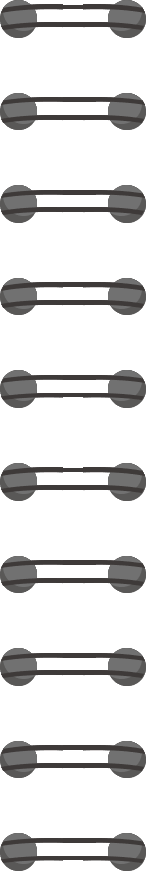 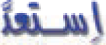 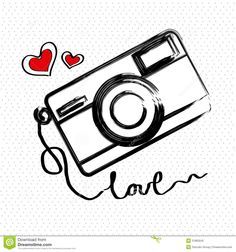 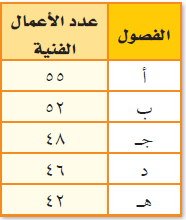 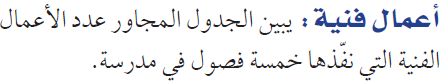 ٥٥ ، ٤٢
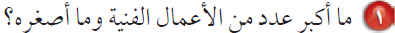 باستعمال التمثيل بالنقاط .
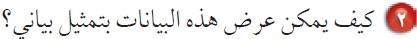 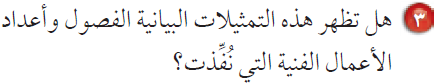 لا تظهر الفصول ولكنها تظهر أعداد الأعمال الفنية التي نفذت فقط .
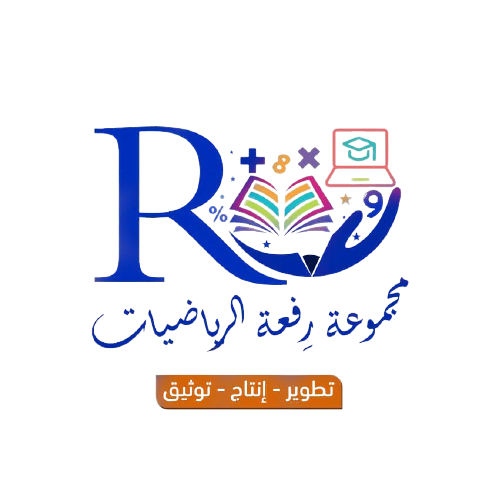 397
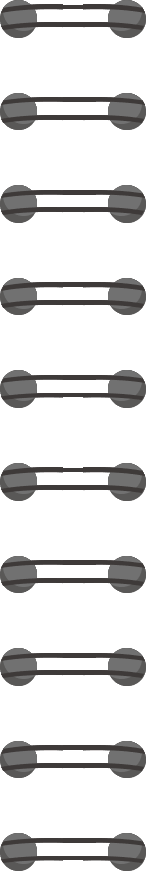 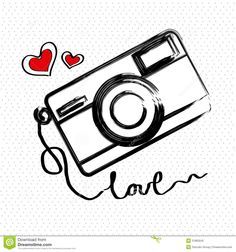 اذا كان أطوال مجموعة من الحشرات هي :
 ٣ سم  ،  ٣.٨ سم  ،  ٤.٣ سم  ،  ٥.٧ سم  ،  ٦.١ سم  ،  ٦.٢ سم  ،  ٦.٩ سم
ما عدد الحشرات التي تتراوح أطوالها بين ٣ سم إلى ٣.٩ سم ؟
٢
ما عدد الحشرات التي تتراوح أطوالها بين ٤ سم إلى ٤.٩ سم؟
١
ما عدد الحشرات التي تتراوح أطوالها بين ٥ سم إلى ٥.٩ سم ؟
٢
ما عدد الحشرات التي تتراوح أطوالها بين ٦ سم إلى ٦.٩ سم؟
٣
اذا استعملت مدرجا تكراريا لعرض البيانات فأي الأعمدة أطول ؟
٦ ــ ٦.٩
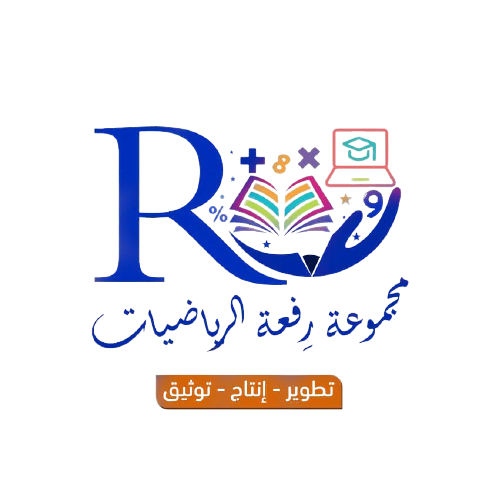 398
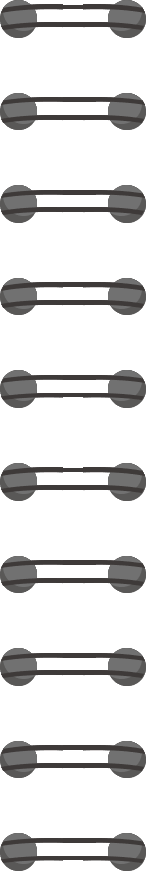 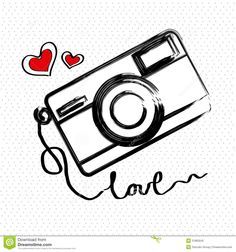 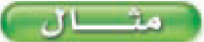 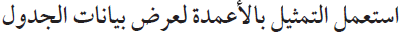 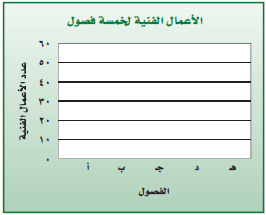 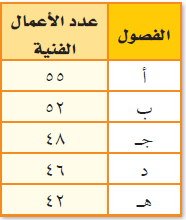 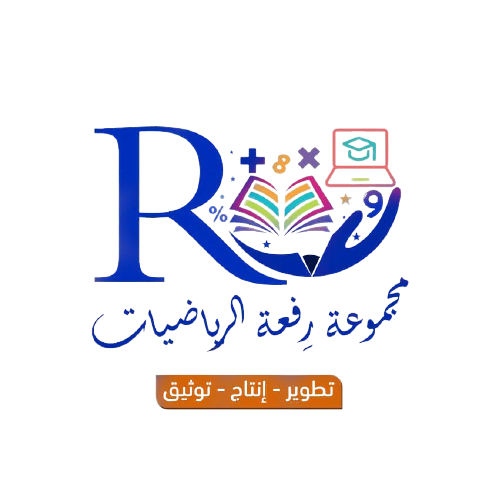 399
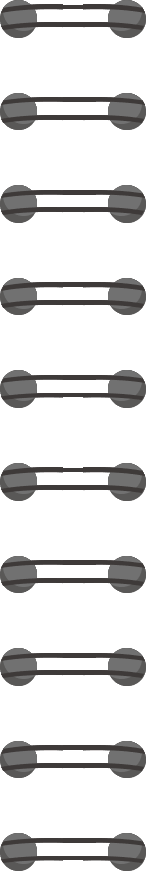 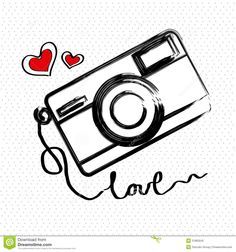 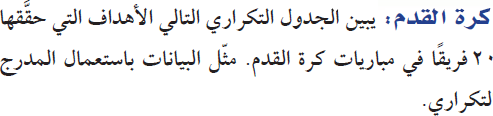 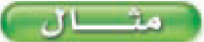 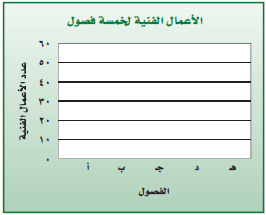 أهداف فرق كرة القدم
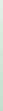 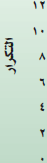 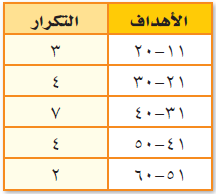 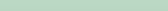 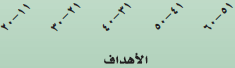 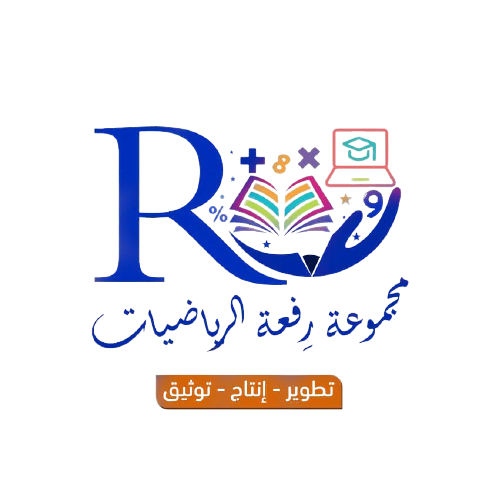 400
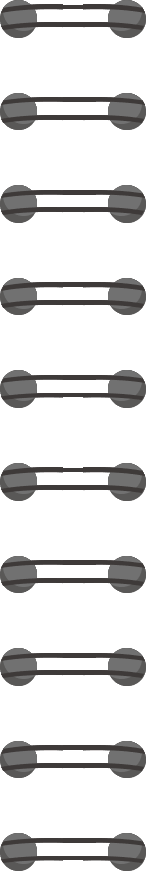 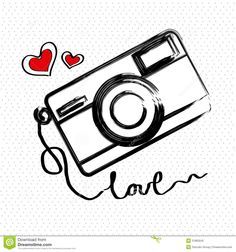 ما الفرق بين التمثيل بالأعمدة والمدرج التكراري ؟
المدرج التكراري
التمثيل بالأعمدة
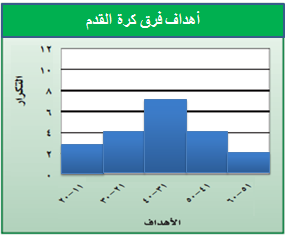 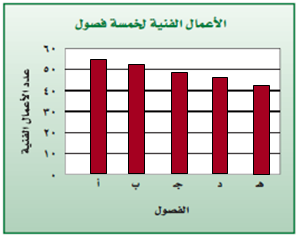 هو طريقة لتمثيل البيانات العددية المنظمة في فئات متساوية
هو طريقة للمقارنة بين البيانات باستعمال الأعمدة
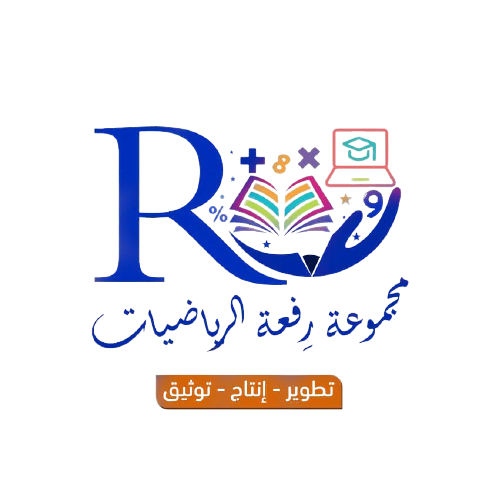 401
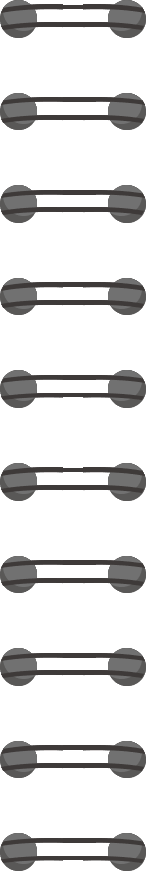 ٩٠
٨٠
٧٠
٦٠
٥٠
٤٠
٣٠
٢٠
١٠
٠
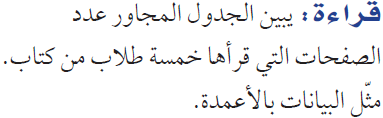 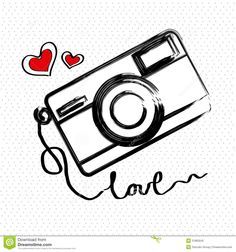 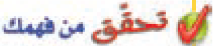 عدد الصفحات التي قرأها
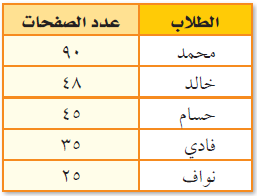 عدد الصفحات
محمد
حسام
خالد
فادي
نواف
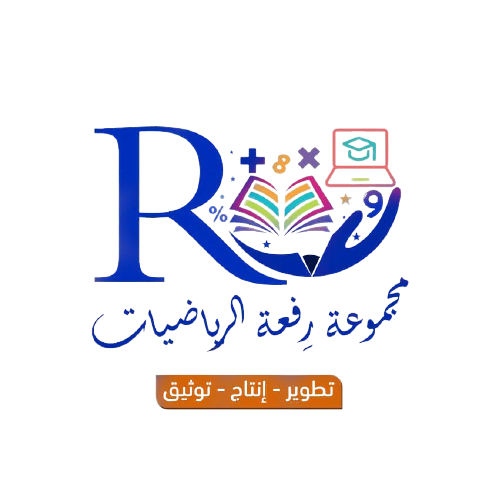 الطلاب
402
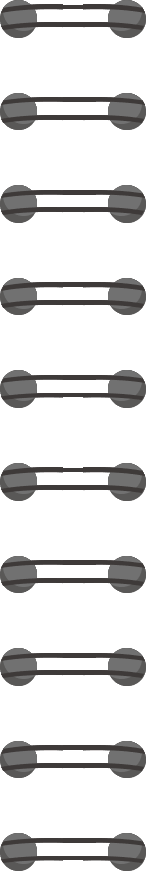 ١٨
١٦
١٤
١٢
١٠
٨
٦
٤
٢
٠
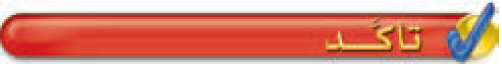 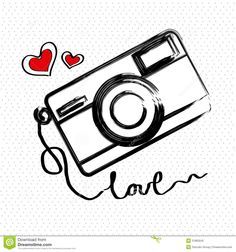 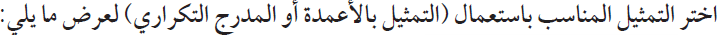 عدد الميداليات لكل لاعب
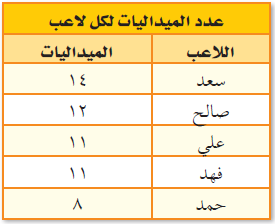 عدد الميداليات
سعد
علي
صالح
فهد
حمد
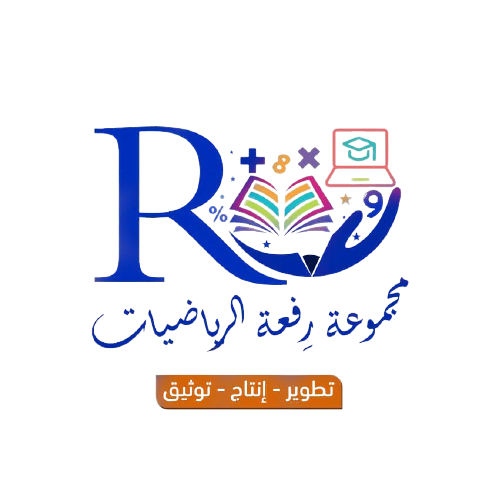 اللاعب
403
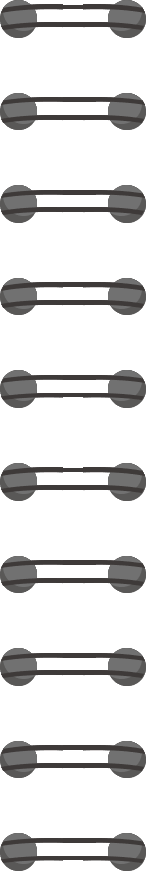 ٥٠
٤٥
٤٠
٣٥
٣٠
٢٥
٢٠
١٥
١٠
٠
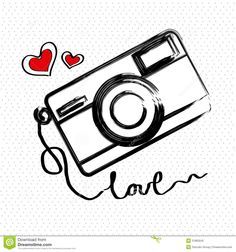 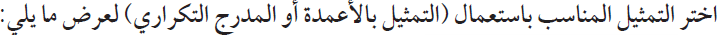 عدد طلاب الصف
تدرب
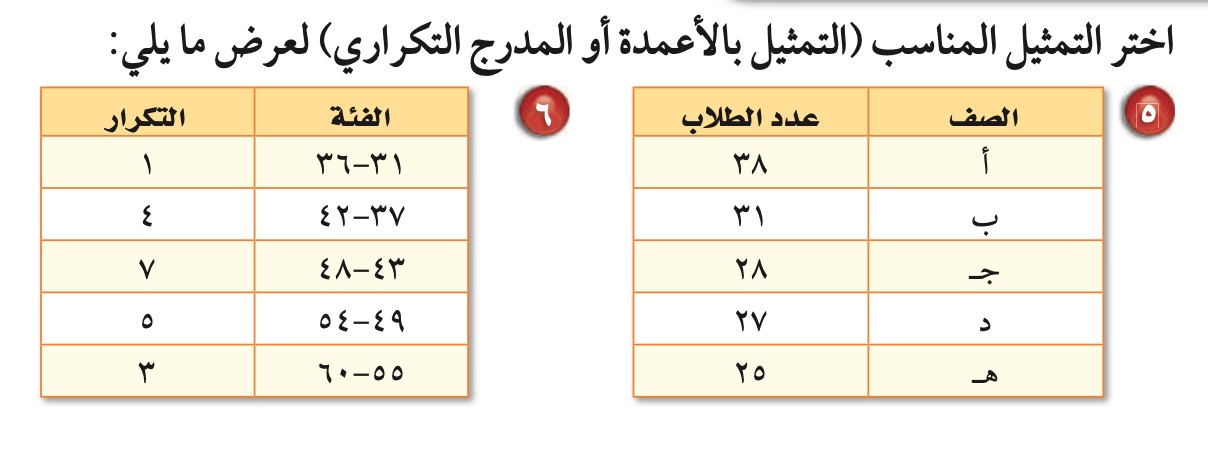 عدد الميداليات
أ
جـ
ب
د
هـ
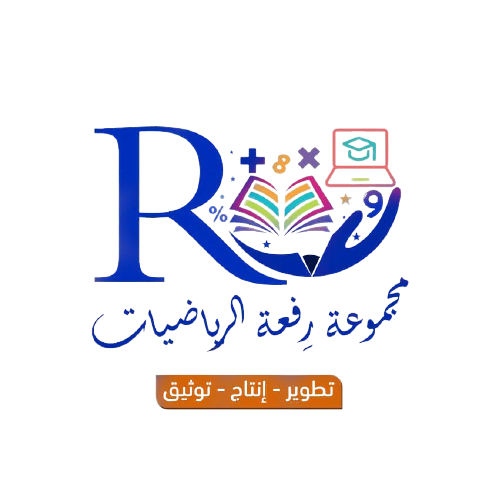 الصف
404
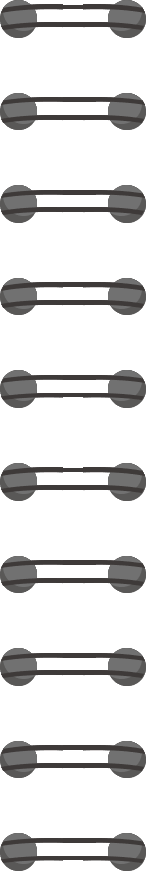 ١٦
١٤
١٢
١٠
٨
٦
٤
٢
٠
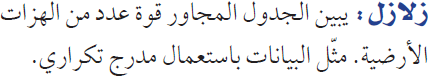 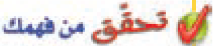 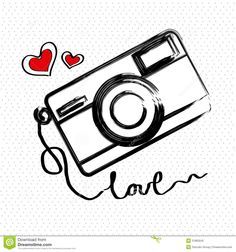 قوة عدد من الهزات الأرضية
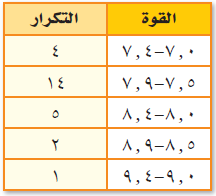 التكرار
٧.٠ ــ ٧.٤
٨.٠ ــ ٨.٤
٧.٥ ــ ٧.٩
٨.٥ ــ ٨.٩
٩.٠ ــ ٩.٤
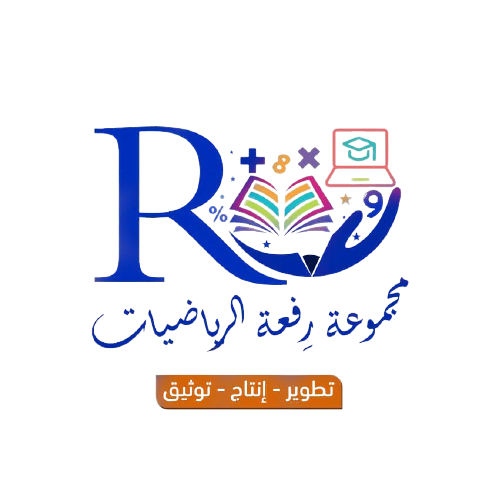 القوة
405
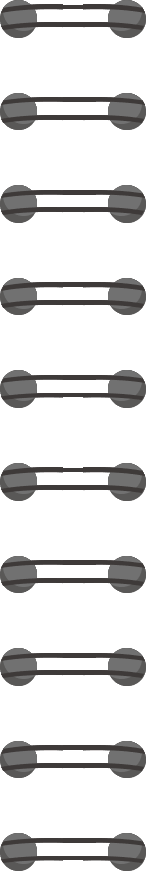 ١٦
١٤
١٢
١٠
٨
٦
٤
٢
٠
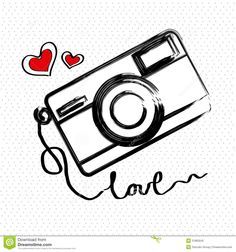 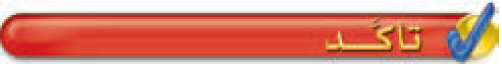 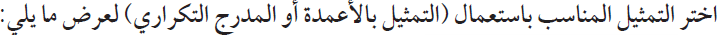 نسبة التخفيض في محل تجاري
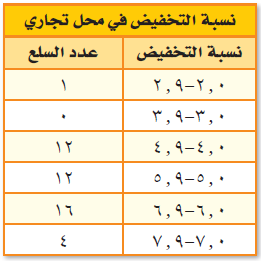 عدد السلع
٢.٠ ــ ٢.٩
٤.٠ ــ ٤.٩
٧.٠ ــ ٧.٩
٣.٠ ــ ٣.٩
٥.٠ ــ ٥.٩
٦.٠ ــ ٦.٩
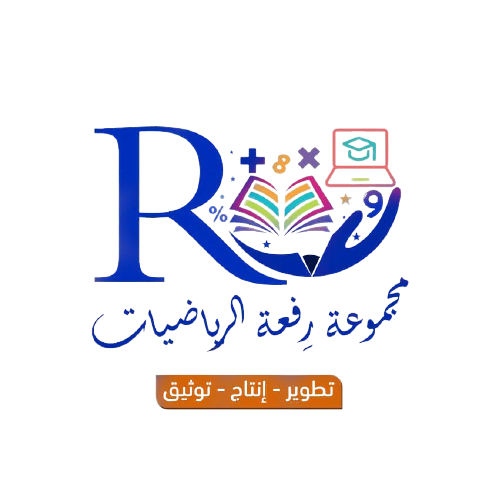 نسبة التخفيض
406
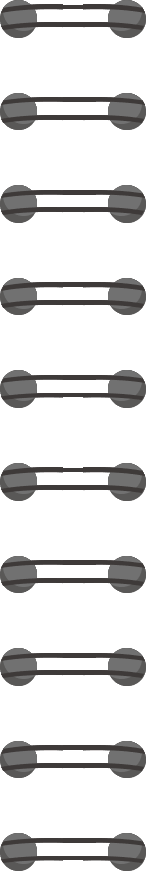 ٧
٦
٥
٤
٣
٢
١
٠
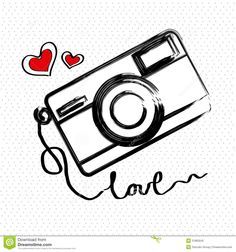 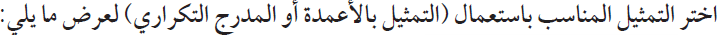 تدرب
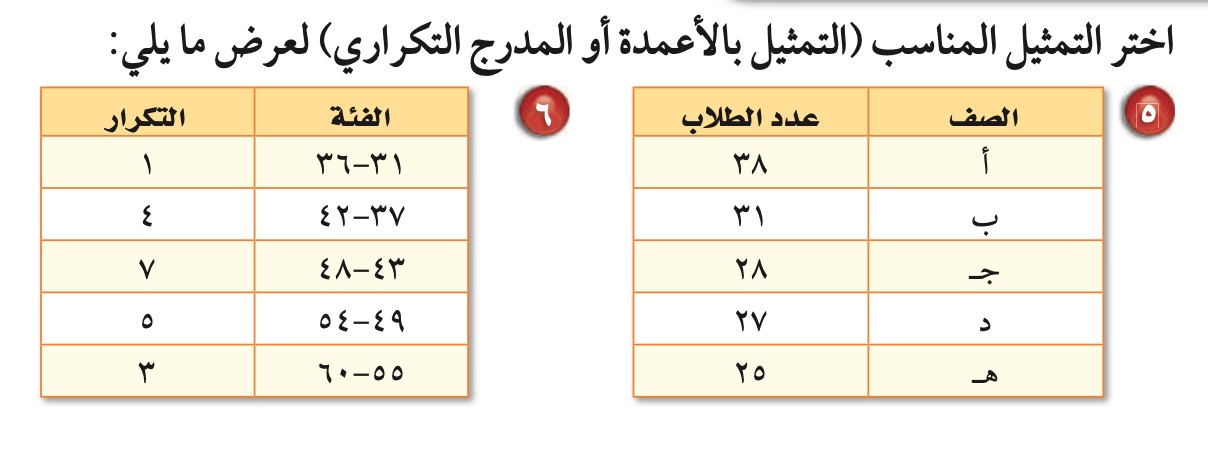 التكرار
٥٥ ــ ٦٠
٣١ ــ ٣٦
٤٣ ــ ٤٨
٣٧ ــ ٤٢
٤٩ ــ ٥٤
الفئة
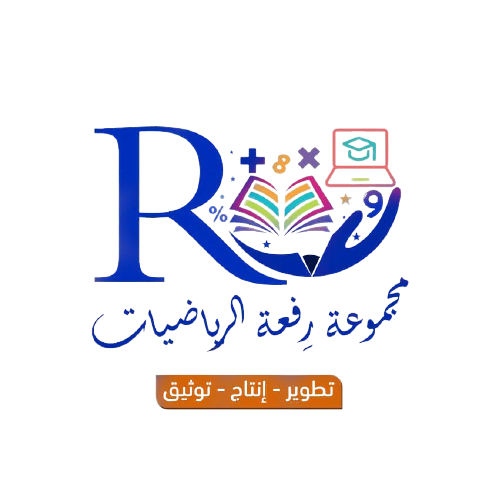 407
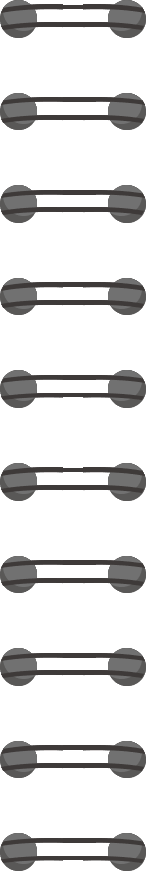 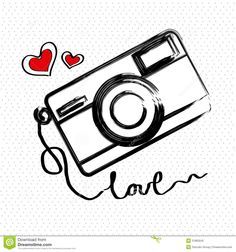 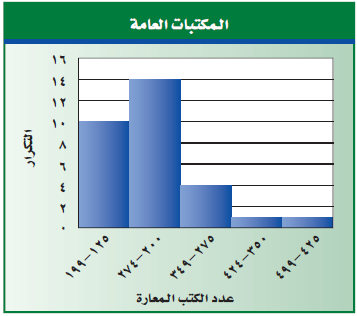 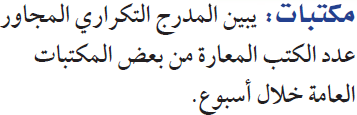 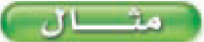 ١٠
١٤
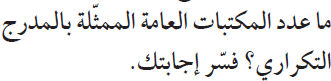 ٤
١
١
٣٠ مكتبة
١٠ + ١٤ + ٤ + ١ + ١  =
عدد المكتبات  =
٢٧٤
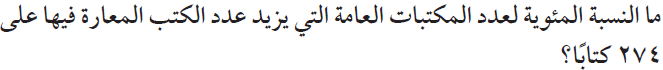 عدد المكتبات التي يزيد عدد الكتب فيها على ٢٧٤ كتابا  = ٦ كتب
٦     =  ن
٦٠٠
٣٠ ن =
٣٠
٣٠
١٠٠
٣٠
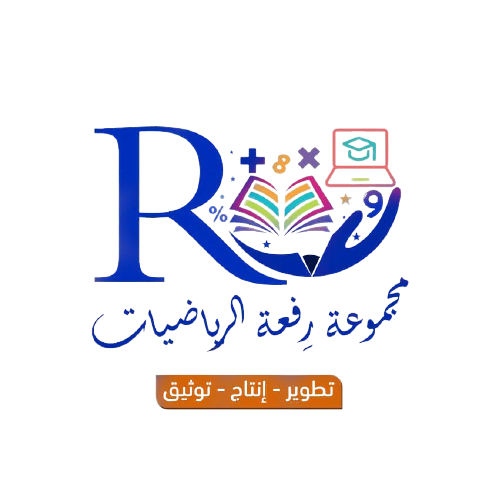 النسبة المئوية  =
٢٠٪
408
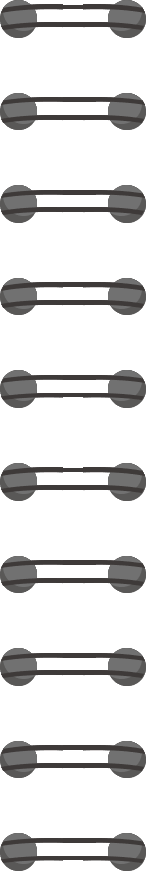 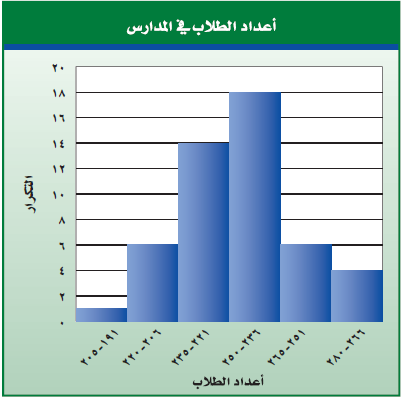 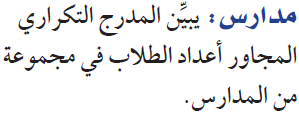 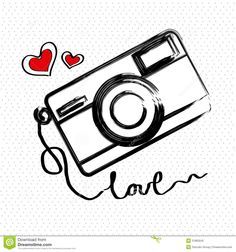 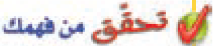 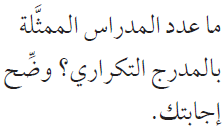 عدد المدارس =
١ + ٦ + ١٤ + ١٨ + ٦ + ٤
=  ٤٩ مدرسة
١٨
٦
٤
١٤
٦
١
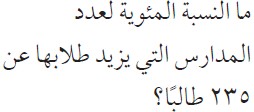 ٢٨     =  ن
٢٣٥
٤٩
١٠٠
عدد المدارس التي يزيد طلابها عن ٢٣٥ طالبا  =  ٢٨ مدرسة
٢٨٠٠
٤٩ ن =
٤٩
٤٩
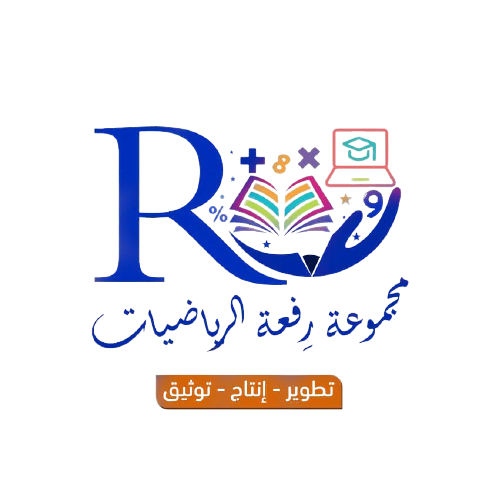 ٥٧٪
النسبة المئوية  =
409
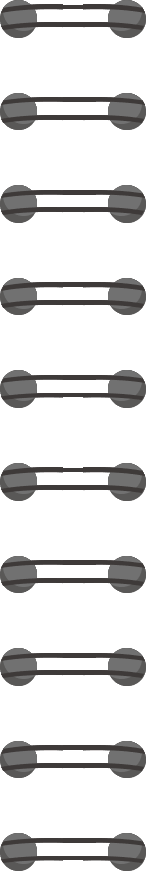 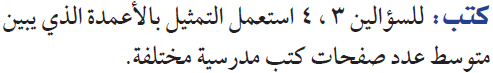 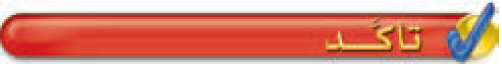 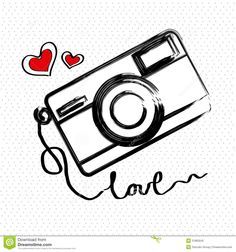 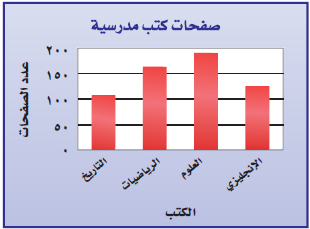 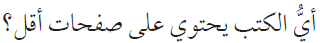 كتاب للغتي
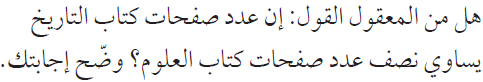 للغتي
١٠٠ صفحة
متوسط عدد صفحات كتاب للغتي  ≈
٢٠٠ صفحة
متوسط عدد صفحات كتاب العلوم  ≈
أي أن متوسط عدد صفحات كتاب للغتي  ≈
نصف متوسط عدد صفحات كتاب العلوم
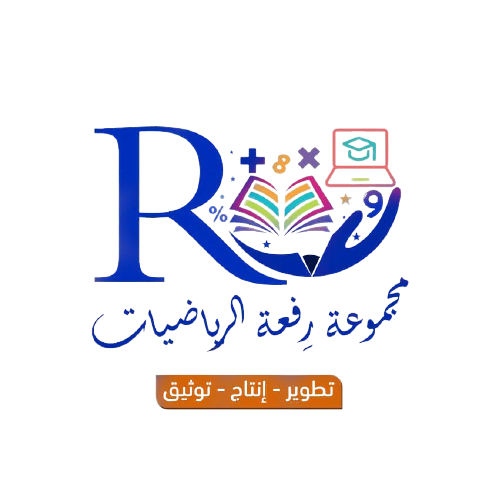 أي أن العبارة معقولة
410
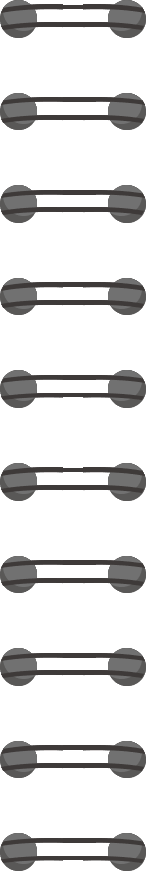 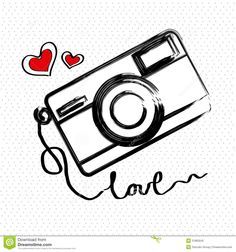 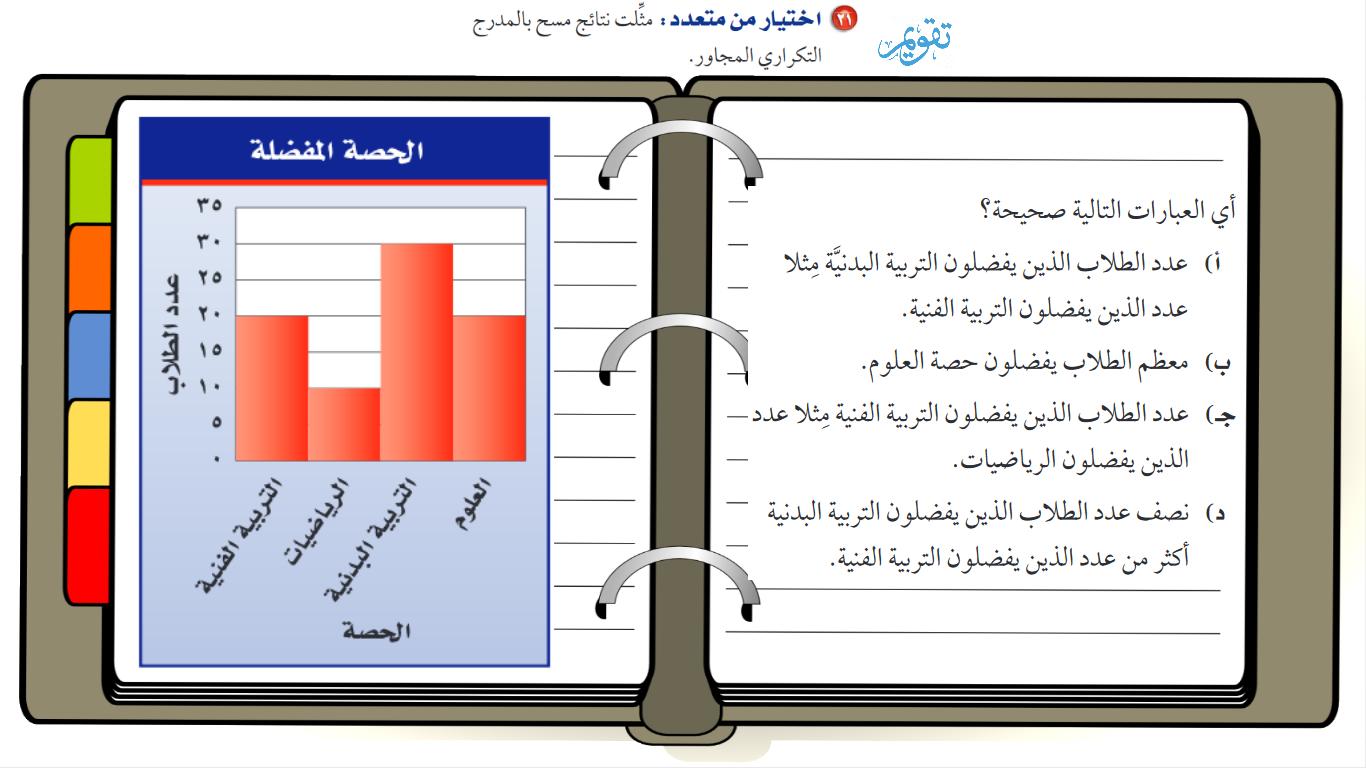 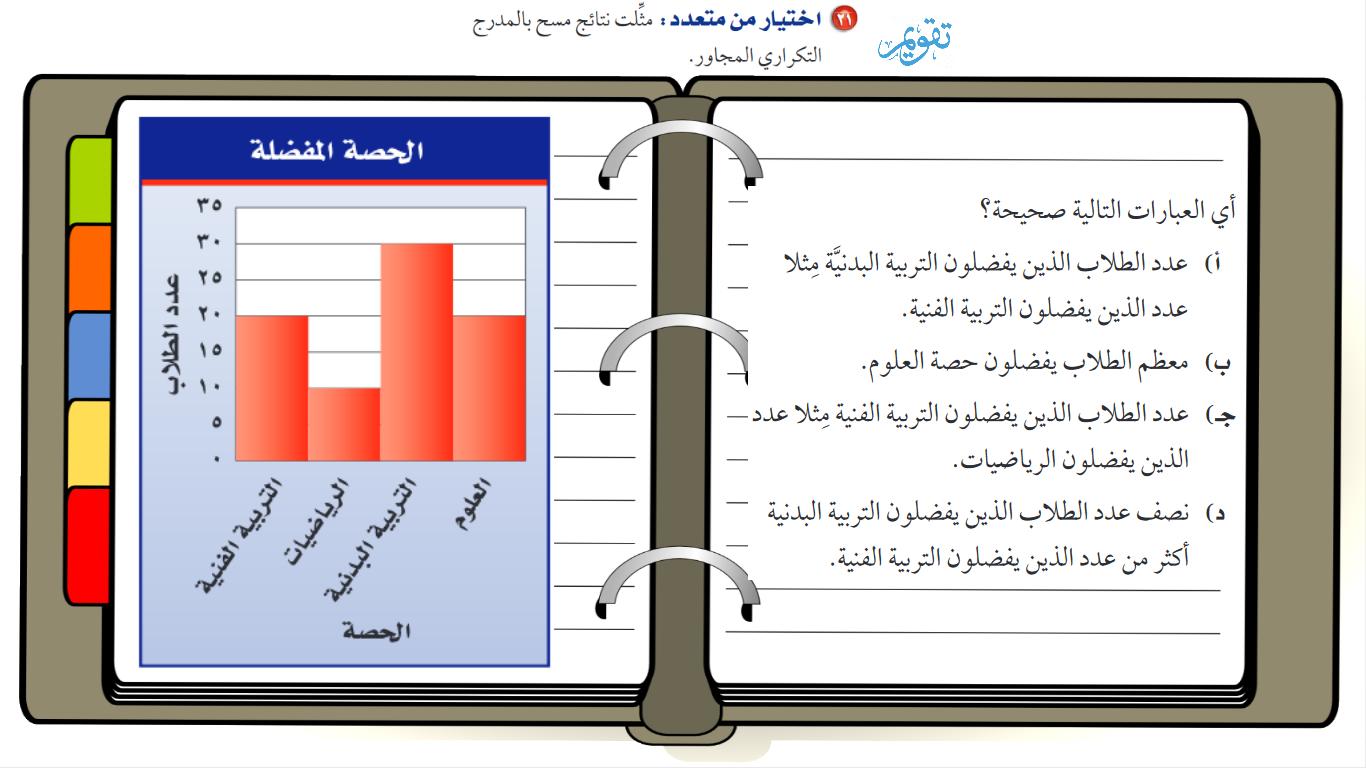 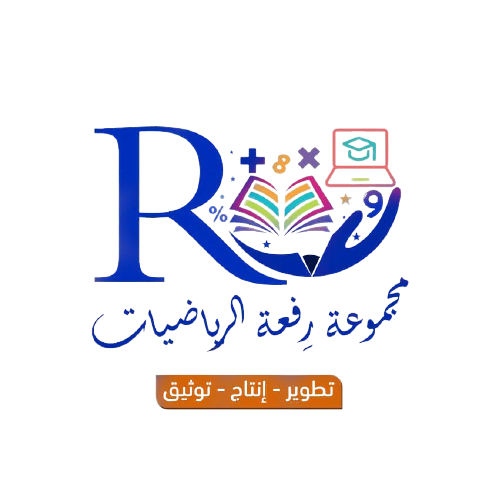 411
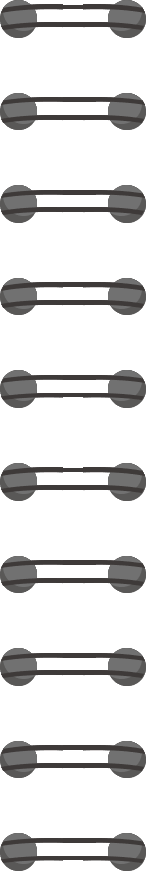 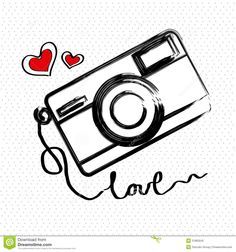 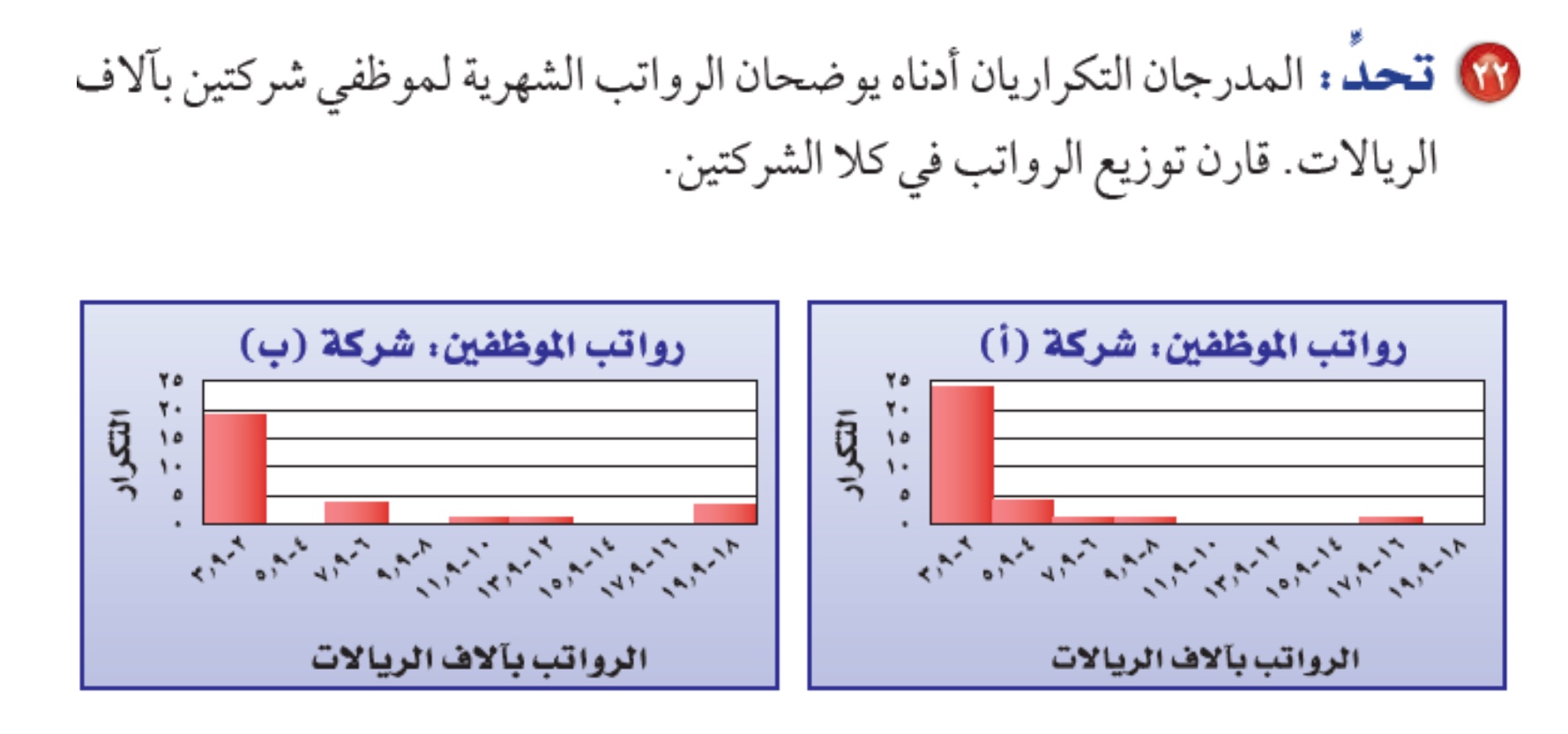 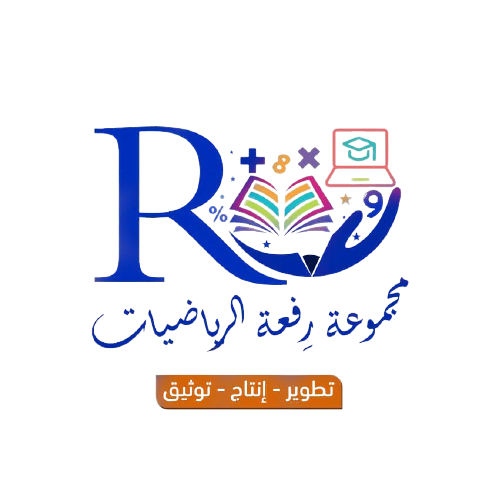 412
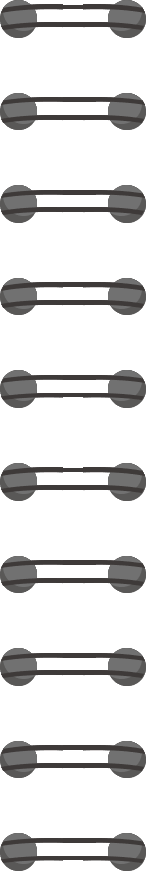 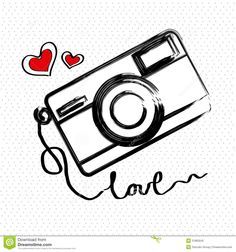 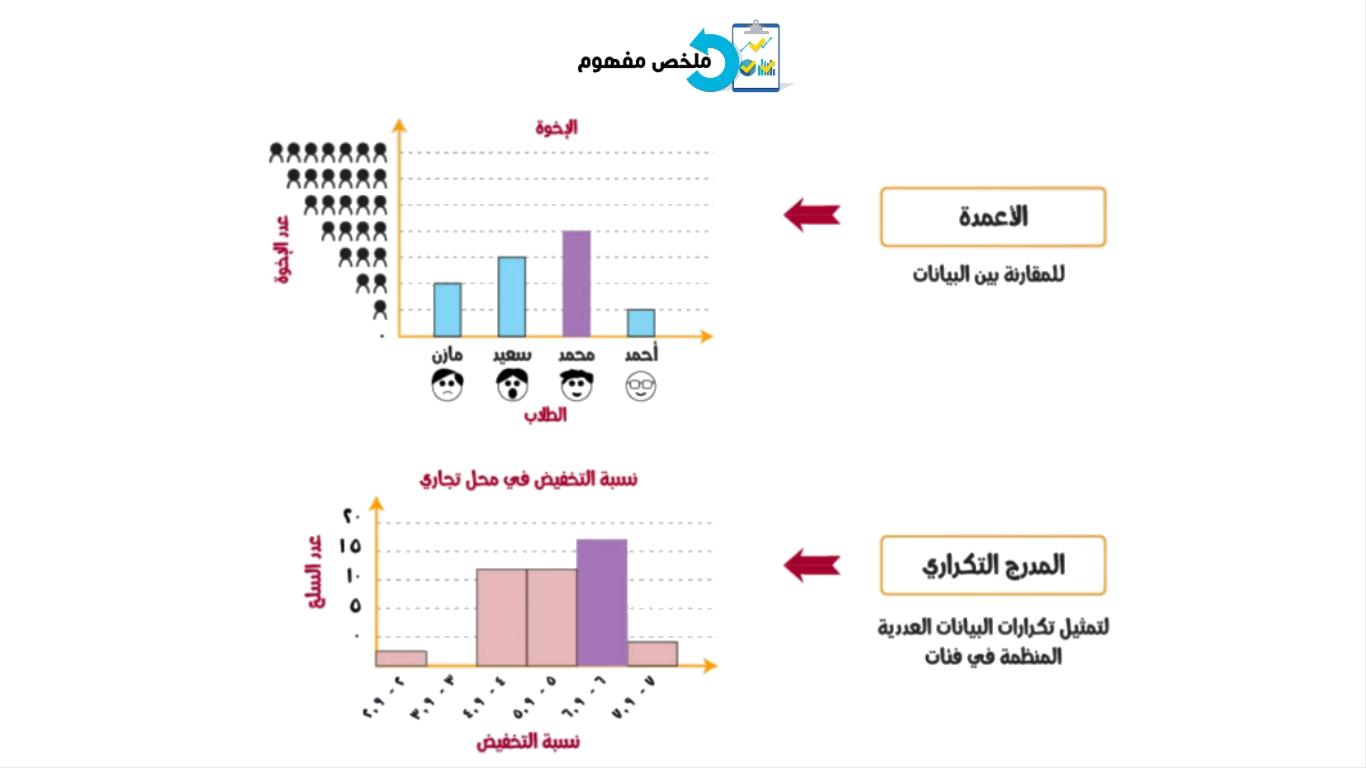 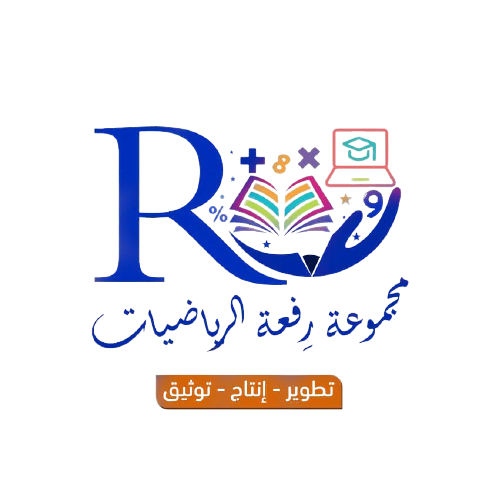 413
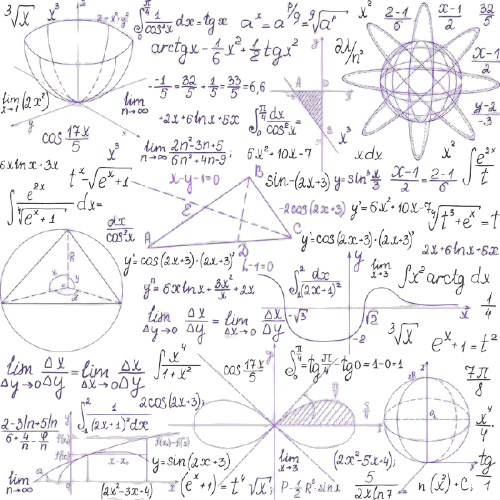 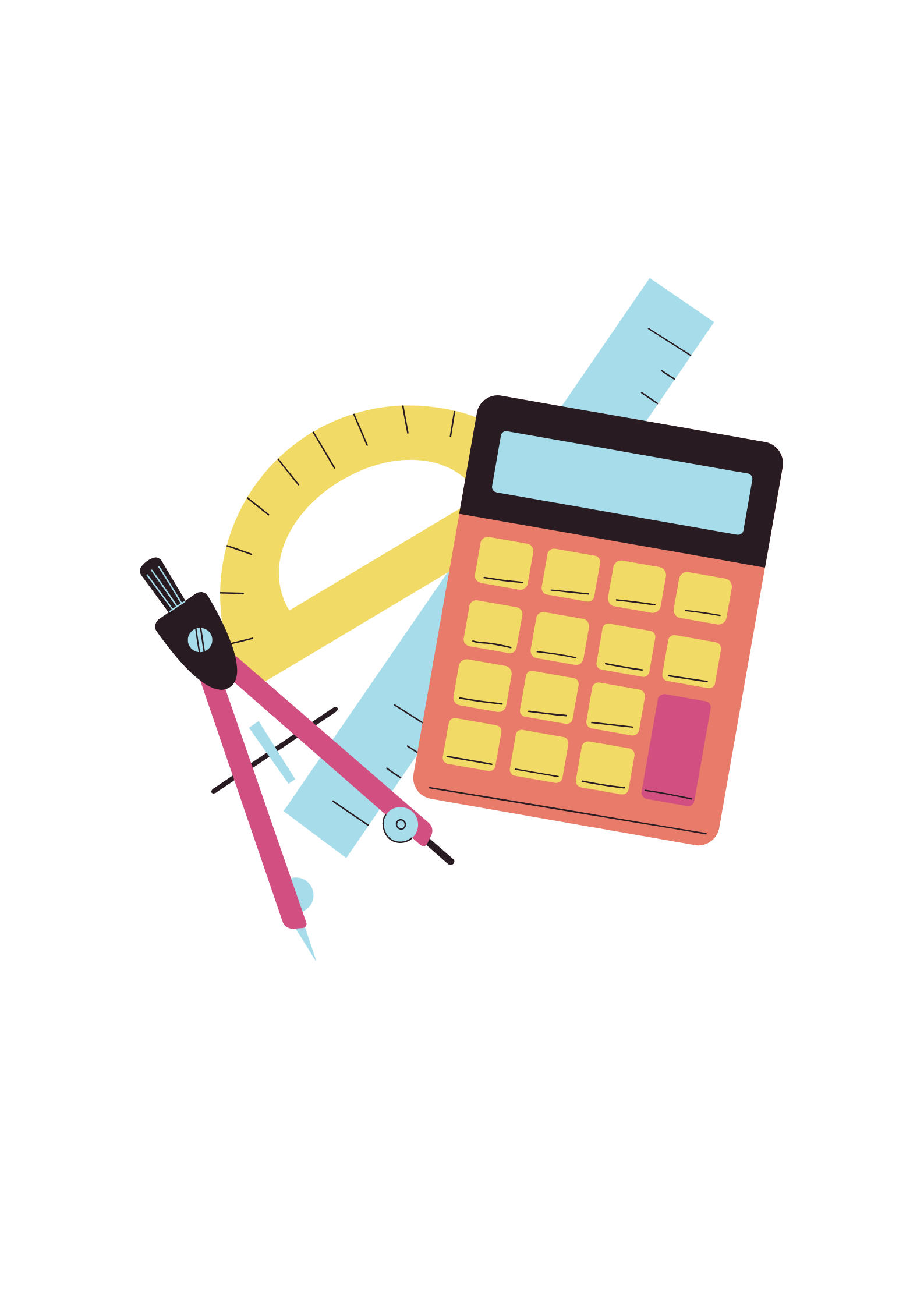 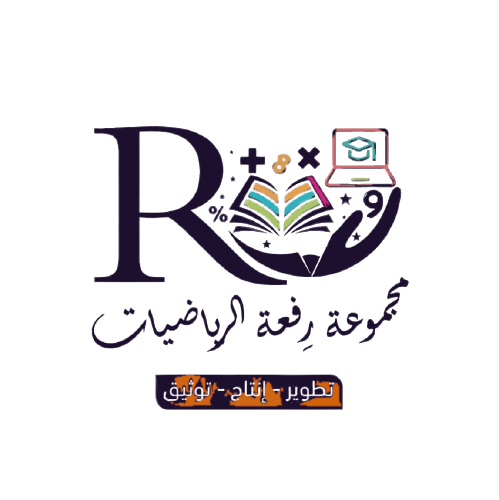 414